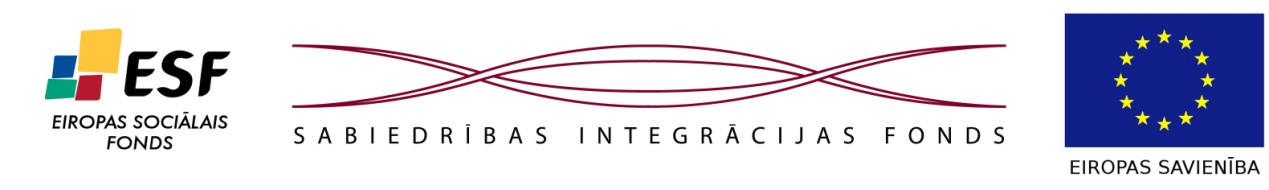 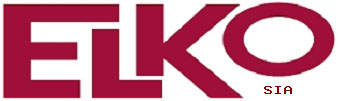 Apmācība par Finanšu un tehniskā pētījuma izstrādi
un projektu sagatavošanu realizēšanai
PĒTĪJUMA IZSTRĀDES VADLĪNIJAS
APZINĀT ESOŠO SITUĀCIJU
PRIORITĀTES
KO MĒS GRIBAM DARĪT?
IEVIEŠANAS, UZTURĒŠANAS IZMAKSAS UN BILANCE
IEVIEŠANAS UN UZTURĒŠANAS IZMAKSAS
KO MĒS VARAM ATĻAUTIES?
Projekta īstenošana tikai ar 
pašvaldības līdzekļiem
Projekta īstenošana ar
ES fondu piesaisti
ES FONDI
ES fondu un ārvalstu finansējuma piesaistīšanas iespējas tiks apskatītas semināra nobeigumā
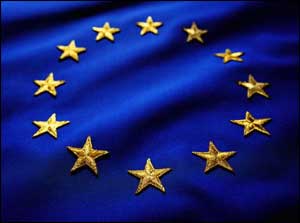